bursa omentalis
lig. hepatoduodenale
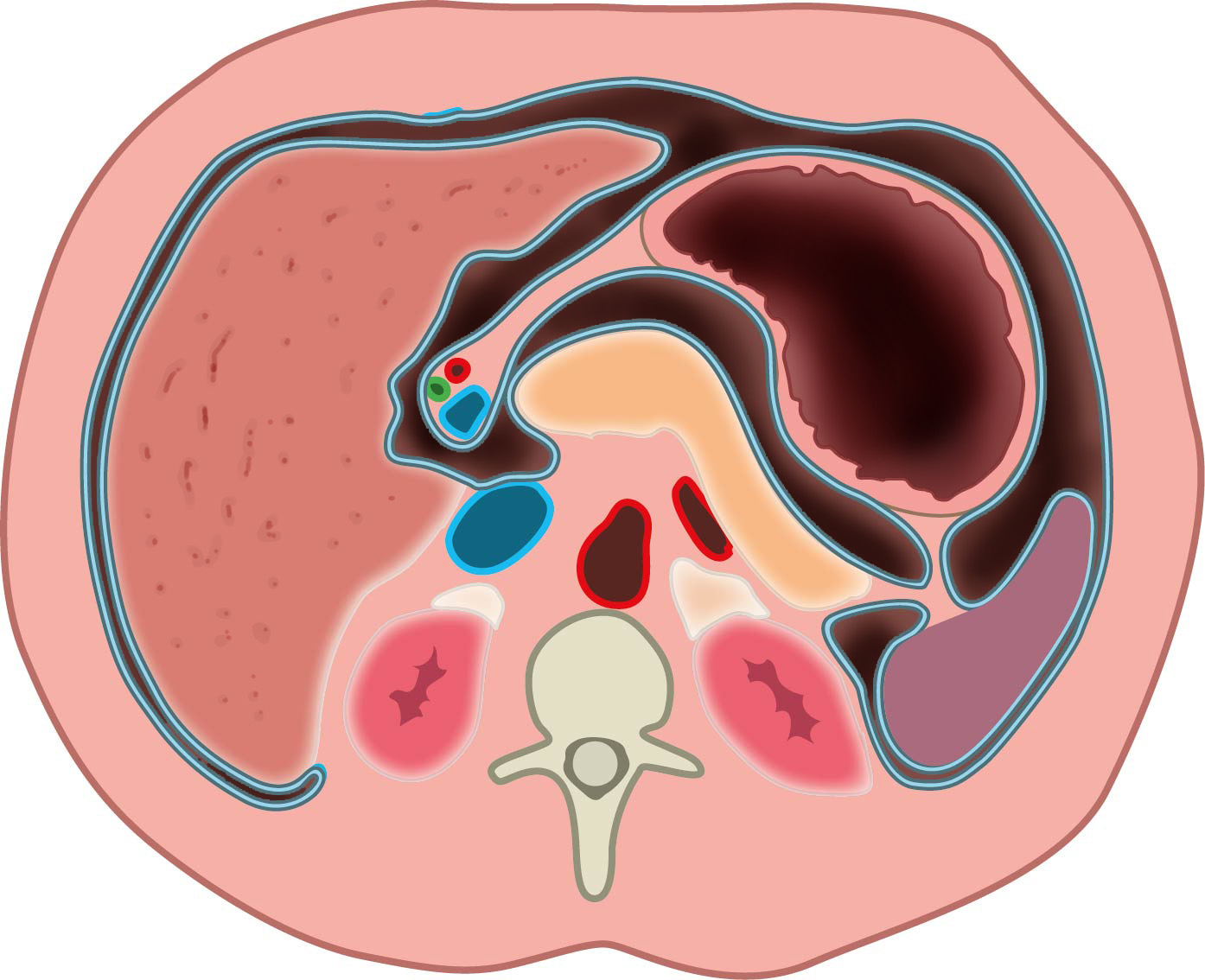 Maag
Lever
lig. gastrosplenicum
Pancreas
VCI
AS
Ao
Milt
Nier
lig. splenorenale
Nier
Aanzicht van inferieur
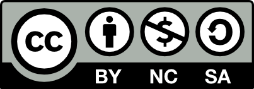 Based on "Leiden - Drawing Cross-section upper abdomen with peritoneal lining - no labels" by Ron Slagter, labels by O.Paul Gobée, license: CC BY-NC-SA
1
Links viscerale mediale rotatie (Mattox manueuvre) zonder nier
bursa omentalis
lig. hepatoduodenale
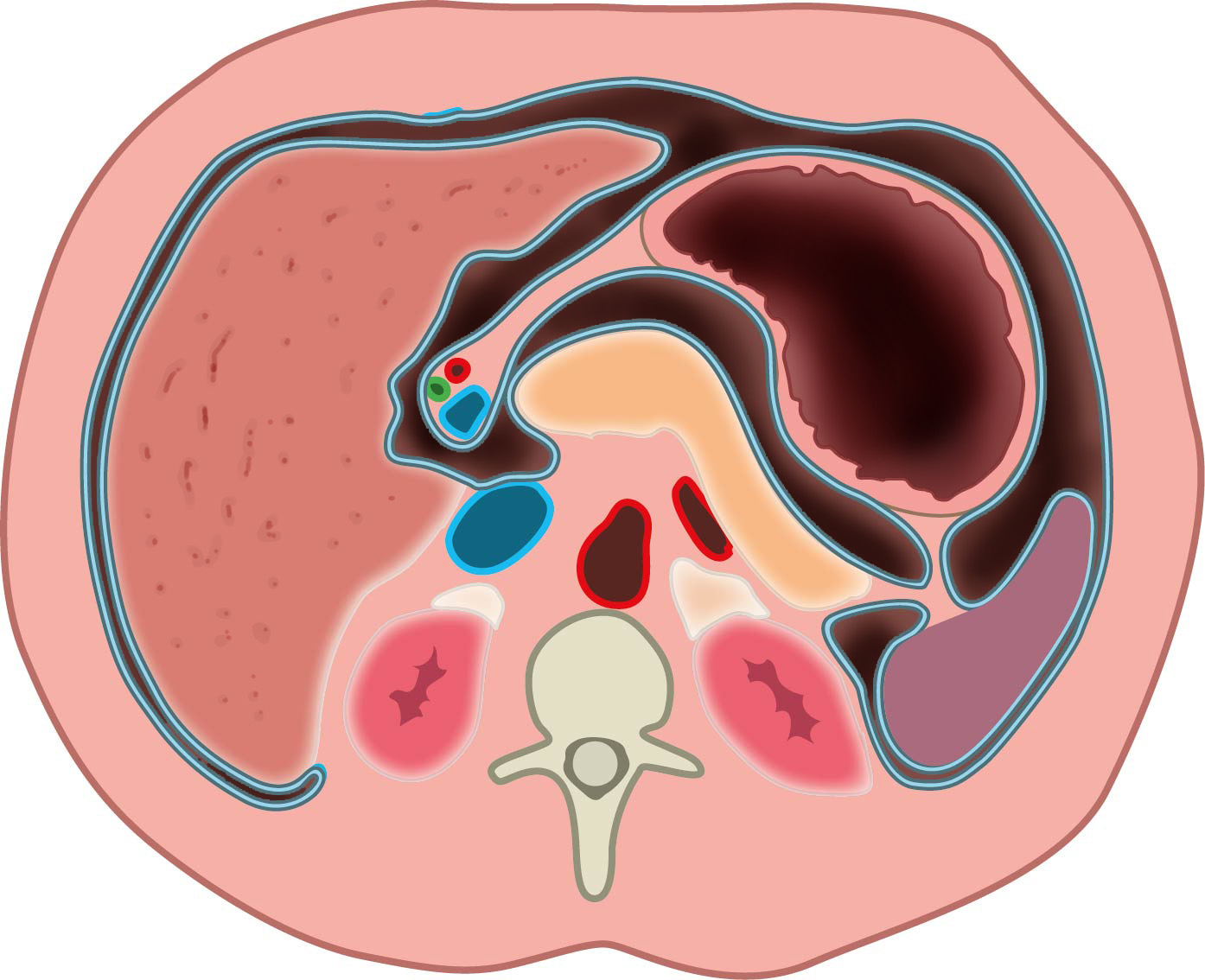 Links viscerale mediale rotatie (Mattox manueuvre) met nier
2
Maag
Lever
lig. gastrosplenicum
Pancreas
VCI
AS
Ao
Milt
Nier
lig. splenorenale
Nier
1
2
Aanzicht van inferieur
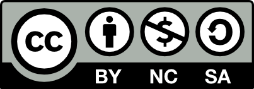 Based on "Leiden - Drawing Cross-section upper abdomen with peritoneal lining - no labels" by Ron Slagter, labels by O.Paul Gobée, license: CC BY-NC-SA
hepatoduodenal ligament
omental bursa
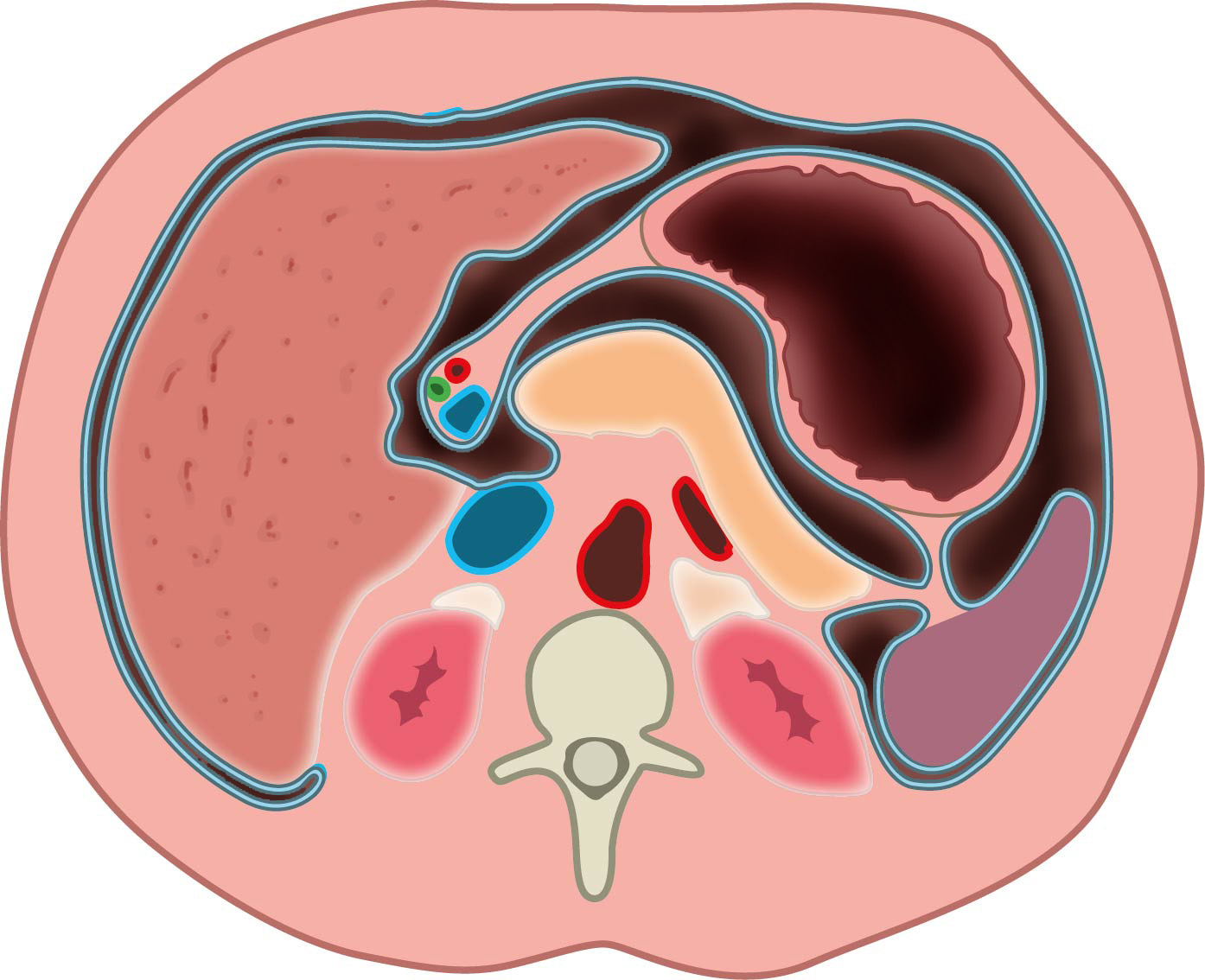 Stomach
Liver
gastrosplenic ligament
Pancreas
VCI
SA
Ao
Spleen
Kidney
splenorenal ligament
Kidney
View from inferior
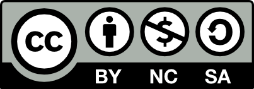 Based on "Leiden - Drawing Cross-section upper abdomen with peritoneal lining - no labels" by Ron Slagter, labels by O.Paul Gobée, license: CC BY-NC-SA
1
Left visceral medial rotation (Mattox manueuvre) without kidney
hepatoduodenal ligament
omental bursa
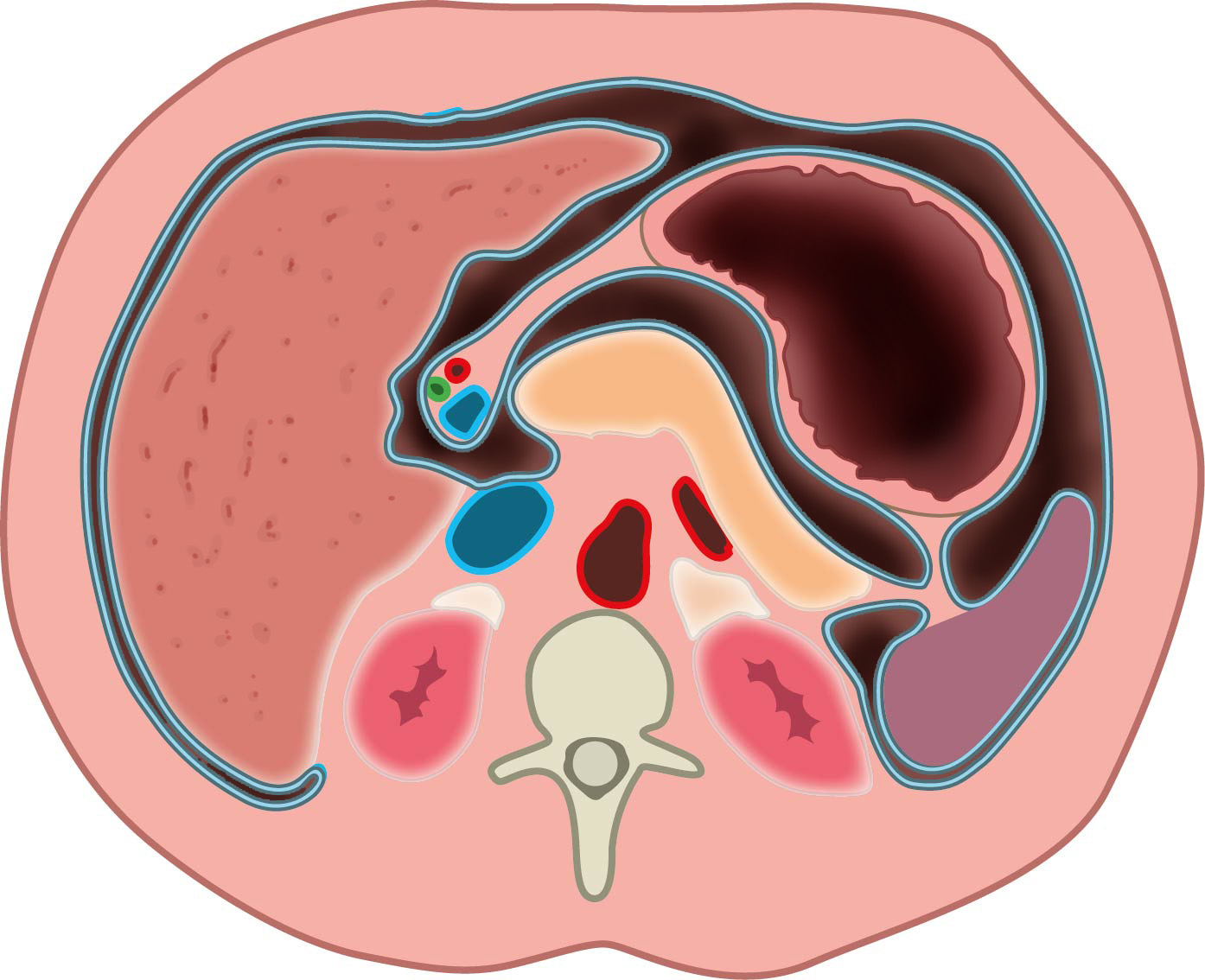 Left visceral medial rotation (Mattox manueuvre) with kidney
2
Stomach
Liver
gastrosplenic ligament
Pancreas
VCI
SA
Ao
Spleen
Kidney
splenorenal ligament
Kidney
1
2
View from inferior
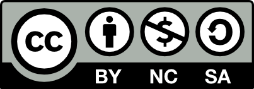 Based on "Leiden - Drawing Cross-section upper abdomen with peritoneal lining - no labels" by Ron Slagter, labels by O.Paul Gobée, license: CC BY-NC-SA